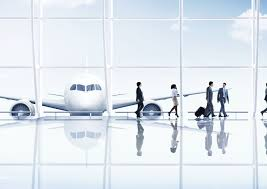 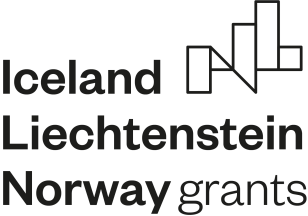 podróż służbowa – potrafię zorganizować!
WEBQUEST JEST PRZEZNACZONY 
DLA KLAS SZKOŁY POLICEALNEJ O KIERUNKU ADMINISTRACYJNYM
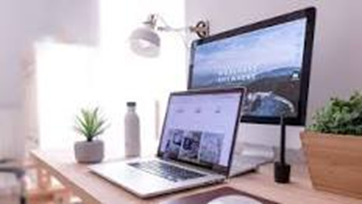 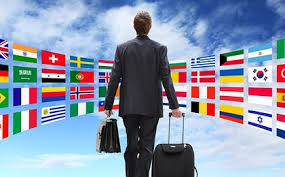 WPROWADZENIE
WITAJCIE !
Oglądając filmy lub programy telewizyjne, z pewnością wielokrotnie zaobserwowaliście, na czym polega praca w dużych firmach i jak one funkcjonują. Obecnie coraz więcej firm decyduje się na wysyłanie swoich pracowników w podróż służbową, np. na konferencje, szkolenia. Pozwala to na zwiększenie kompetencji zatrudnionego oraz wykorzystanie jego umiejętności w firmie.
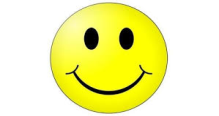 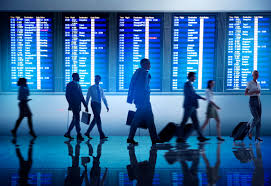 WPROWADZENIE
Wyjazdy służbowe stanowią także świetną okazję do nawiązania kontaktów biznesowych. By wyjazd służbowy pracownika przebiegł pomyślnie, należy go odpowiednio zaplanować i zorganizować. 
Dzisiejsze zadanie pozwoli Wam wcielić się w rolę osoby odpowiedzialnej za przygotowanie i rozliczenie kosztów podróży służbowej pracownika. Pomoże uporządkować Waszą wiedzę na temat niezbędnych czynności, które należy wykonać na etapie planowania i zakończenia podróży służbowej. Dowiecie się również, jakie należności przysługują pracownikowi z tytułu podróży służbowej.
ZACZYNAMY!
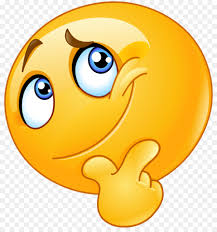 ZADANIE
Waszym zadaniem w pierwszej kolejności będzie przygotowanie programu 2-dniowego szkolenia przeznaczonego dla pracowników administracji. Kolejnym zadaniem będzie zorganizowanie wyjazdu służbowego dla pracownika zatrudnionego w urzędzie gminy w związku z jego udziałem w szkoleniu. Natomiast po odbytej podróży krajowej dokonacie rozliczenia kosztów związanych z wyjazdem służbowym pracownika.
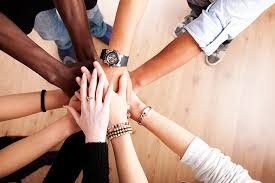 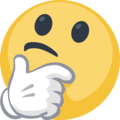 ZADANIE
Zadanie wykonajcie w dwu- lub trzyosobowych grupach.
Wspólnie wybierzcie kierownika (lidera) grupy, który będzie odpowiedzialny za organizację pracy zespołu i końcowy rezultat Waszej pracy. Pamiętajcie, że każdy powinien pracować na wspólny efekt końcowy.
Wzory dokumentów i informacje niezbędne do wykonania zadania odszukajcie we wskazanych przeze mnie źródłach internetowych.
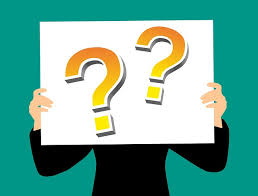 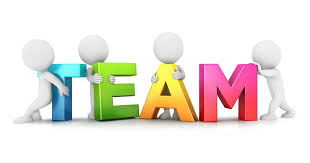 ZADANIE
Każdy zespół samodzielnie zdecyduje o wyborze formy (np. prezentacja, ulotka, broszura) i techniki wykonania pracy (np. kredki, pisaki, wydruki komputerowe).
Po zakończeniu pracy zaprezentujcie jej efekty Waszym kolegom i nauczycielowi.
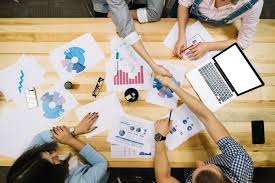 PROCES
1). Zadanie rozpocznijcie od opracowania 2-dniowego szkolenia organizowanego na terytorium Polski, skierowanego do pracowników administracji. Zaproponujcie dowolną tematykę, miejsce, czas i przebieg szkolenia. W programie uwzględnijcie całodzienne bezpłatne wyżywienie (śniadanie, obiad, kolacja) podczas 2-dniowego szkolenia.
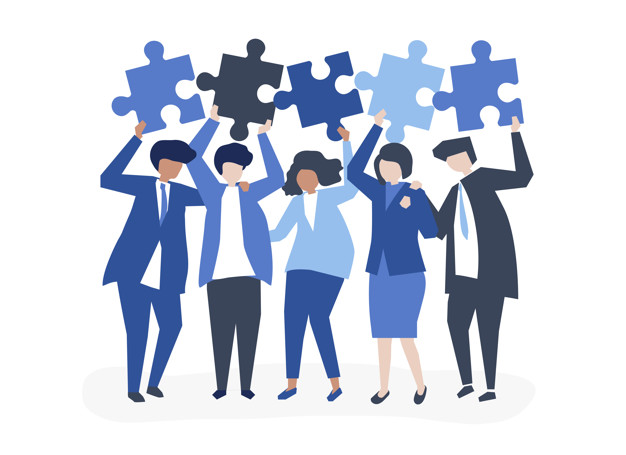 PROCES
Pamiętajcie, że celem szkolenia jest podniesienie kompetencji i umiejętności zawodowych osób pracujących w urzędach/instytucjach publicznych. Pomocne będą dla Was przykładowe programy szkoleń, które znajdziecie w podanych zasobach internetowych.
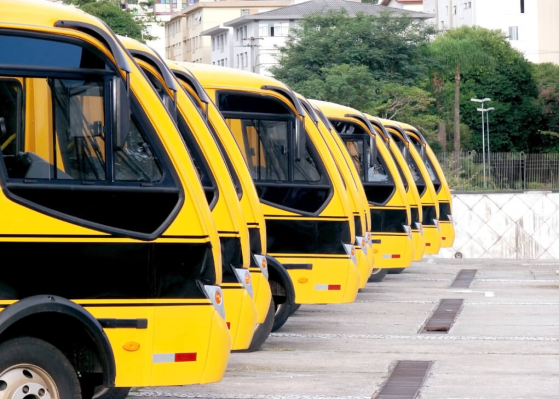 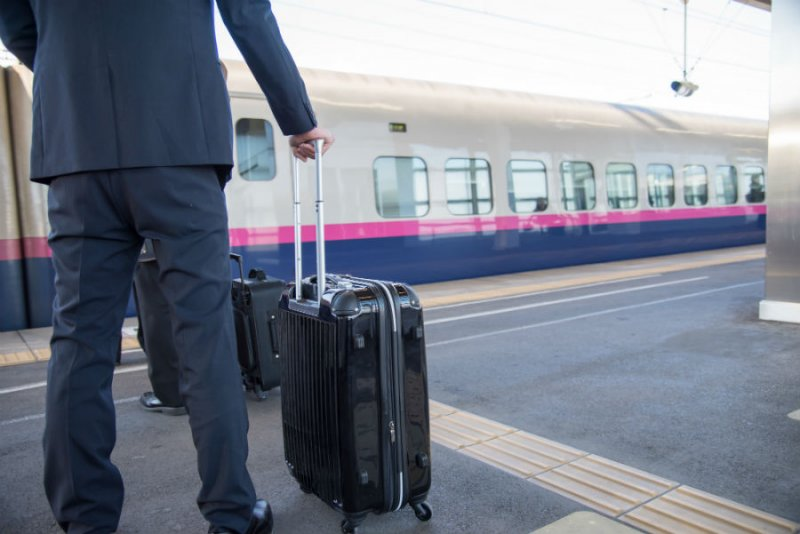 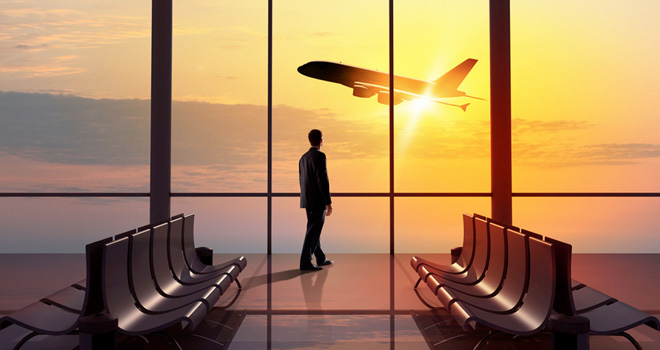 PROCES
2). Zaproponujcie środek transportu dla pracownika do miejscowości, w której odbędzie się szkolenie (np. pociąg, autobus, samolot) oraz transport w podróży powrotnej. Ustalcie godziny odjazdu-przyjazdu oraz koszt przejazdu (ceny biletów w obie strony).  W tym celu wykorzystajcie podane źródła internetowe.
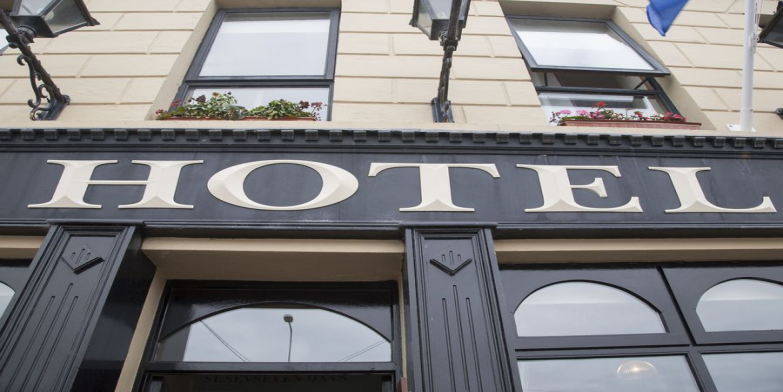 PROCES
3). Dokonajcie wyboru hotelu o dogodnej lokalizacji względem miejsca szkolenia. Ustalcie koszt pobytu pracownika. Pomocne będą dla Was wskazane źródła internetowe.
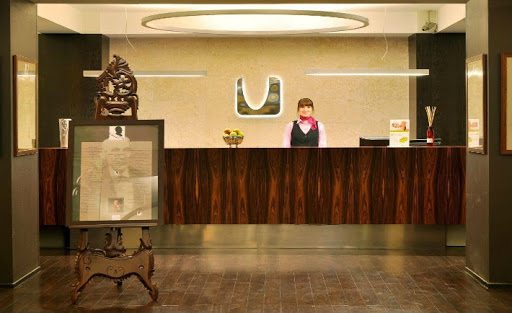 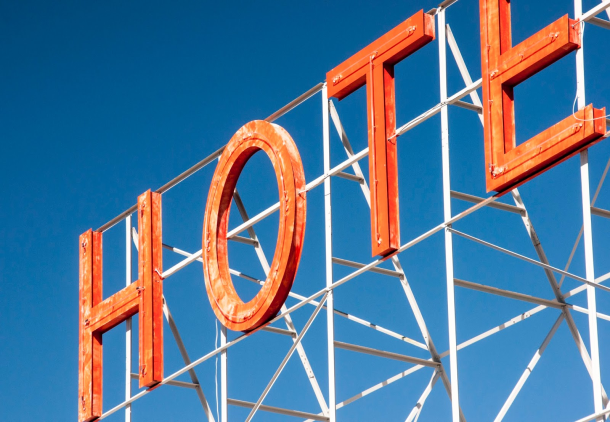 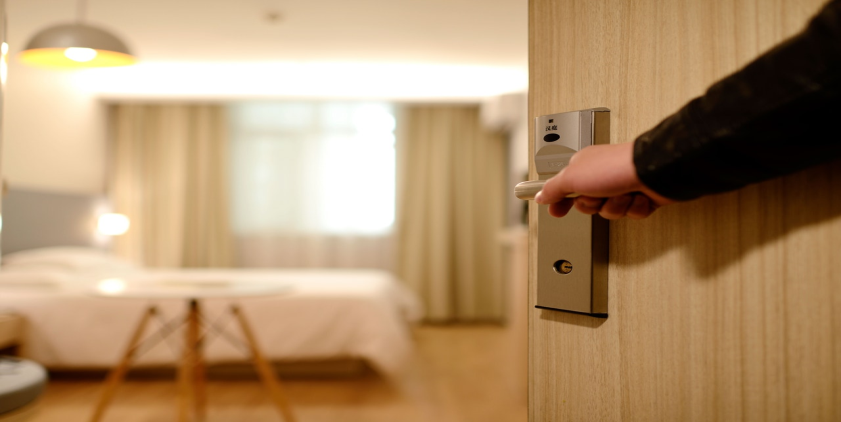 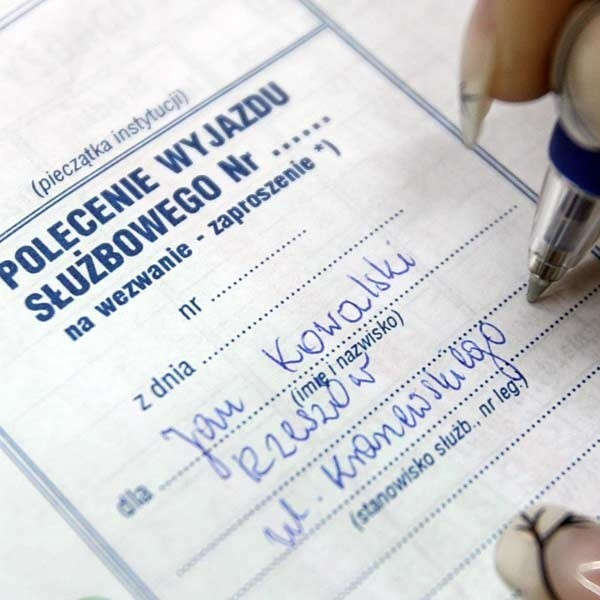 PROCES
4). Pomóżcie pracownikowi wypełnić formularz „Polecenie wyjazdu służbowego” z podanym terminem, miejscem i celem wyjazdu (strona 1 w formularzu). Wzór dokumentu znajdziecie w podanych zasobach internetowych.
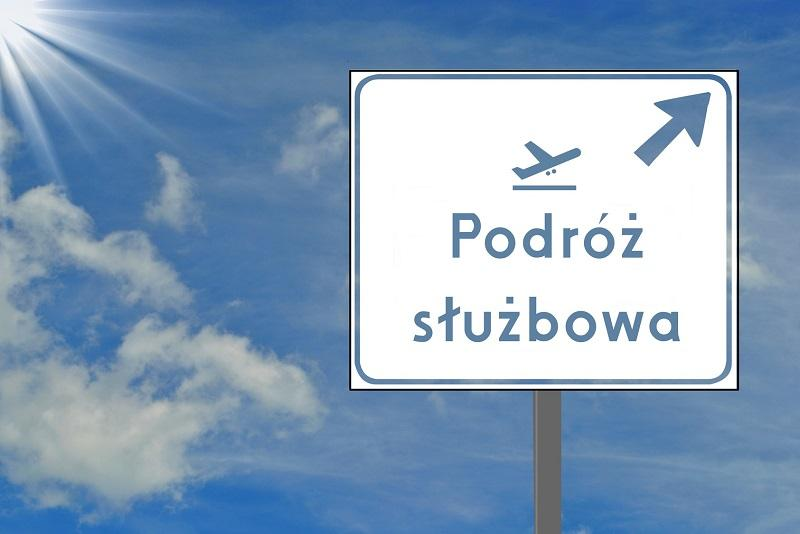 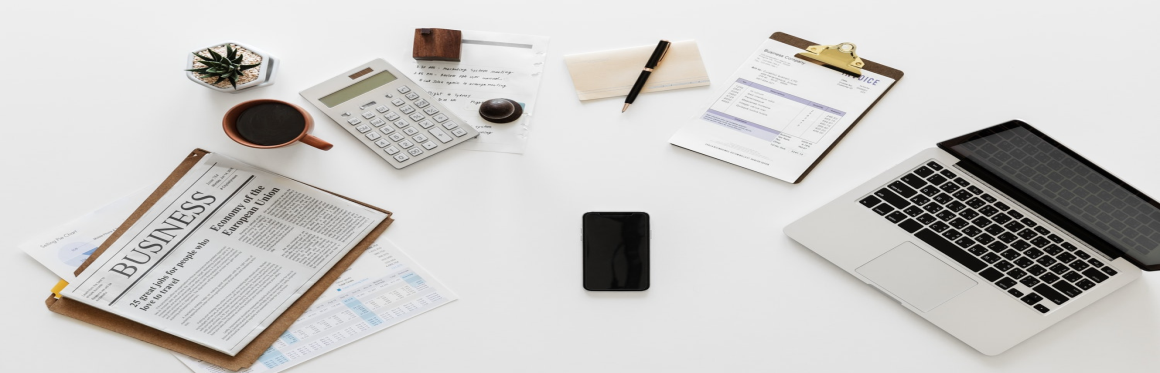 PROCES
5). Dokonajcie rozliczenia kosztów podróży krajowej tuż po zakończeniu tej podróży przez pracownika (po jego powrocie).  W tym celu odszukajcie w Internecie „Kalkulator krajowej podróży służbowej” i wypełnijcie zamieszczony formularz. W rozliczeniu należy uwzględnić ceny wszystkich biletów za przejazd i koszt pobytu w hotelu (rachunek za pobyt). Pracownik przed udaniem się w podróż nie pobrał żadnej zaliczki.
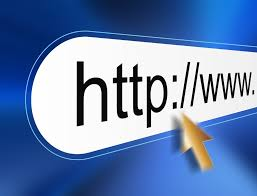 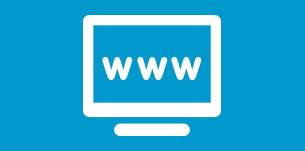 ŹRÓDŁA
proedu.uni.lodz.pl › Projekt-LINK_Program-szkolenia
http://www.spec-bhp.pl/Szkolenia_BHP_Ramowe_programy_szkolen.php
http://www.orpeg.pl/index.php/program-konferencji
https://www.e-podroznik.pl/
https://www.kayak.pl/hotels/Krakow,Polska-c9856/2020-08-28/2020-08-29/2adults?isSEM=true&sort=rank_a
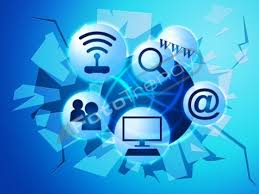 ŹRÓDŁA
http://www.druki.gofin.pl/polecenie-wyjazdu-sluzbowego-i-rachunek-kosztow-podrozy,wzor,75,62,218.html
https://kalkulatory.gofin.pl/Kalkulator-krajowa-podroz-sluzbowa,12.html
https://www.kopalnia.pl/kopalnia-wiedzy/rodzaje-spotkan-sluzbowych-czy-znasz-wszystkie-typy-9rgf
https://www.isoft.biz.pl/aktualnosci/kursy-zawodowe-a-szkolenia-roznice-i-podobienstwa/
https://poradnikprzedsiebiorcy.pl/-kompendium-wiedzy-o-podrozach-sluzbowych-stan-na-2013
EWALUACJA
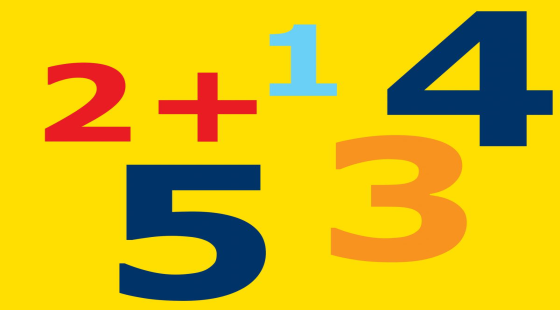 KONKLUZJE – WNIOSKI KOŃCOWE
Jakie korzyści osiągnęliście z realizacji tego projektu?
Mieliście możliwość praktycznego zastosowania swojej wiedzy i umiejętności w organizowaniu wyjazdu służbowego i dopełnieniu wszelkich formalności z nim związanych.
Mogliście w ciekawy sposób utrwalić Waszą wiedzę.
Uczyliście się planowania 
     i organizacji własnej pracy.
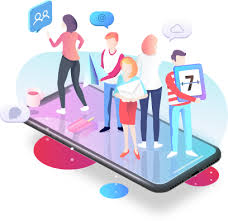 KONKLUZJE – WNIOSKI KOŃCOWE
Nauczyliście się wykorzystywać Internet jako źródło informacji. 
Nauczyliście się opracowywać informacje w różnych formach.
Uczyliście się trudnej sztuki współpracy w grupie. 
Mogliście Waszą pracę zaprezentować na forum klasy i podzielić się swoją wiedzą i umiejętnościami.
Mogliście wyrazić swoje opinie i wysłuchać opinii i pomysłów swoich kolegów.
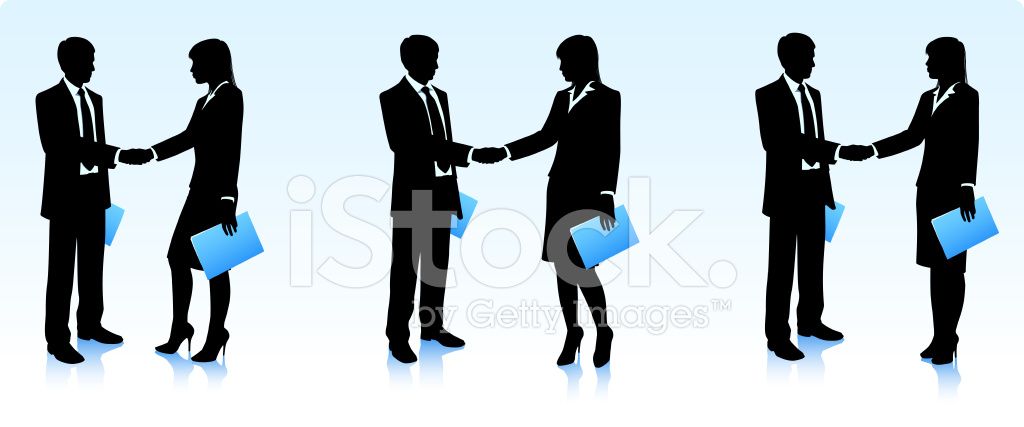 PORADNIK DLA NAUCZYCIELA
Podział na grupy może być dokonany według różnych kryteriów, np. ze względu na możliwości poznawcze uczniów, ich umiejętności, zainteresowania, tak aby „równo” rozłożyć siły w poszczególnych grupach.
Nauczyciel powinien dokładnie przeanalizować treści wspólnie z uczniami, aż do momentu ich zrozumienia przez uczniów. Powinien jednak bardziej służyć im pomocą, radą, wyjaśnieniami, a nie gotowymi rozwiązaniami. Taka metoda będzie dobrą formą wdrażania do samodzielności.
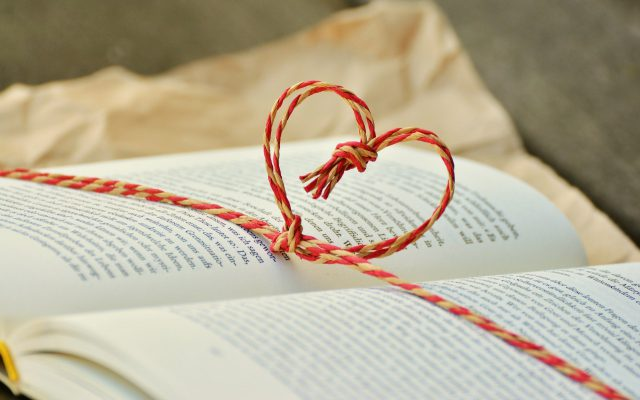 PORADNIK DLA NAUCZYCIELA
Nauczyciel może pomagać uczniom, gdy pracują w grupach zadając im pytania naprowadzające. Należy pamiętać, że uczą się oni nowego procesu pracy zespołowej.  
Nauczyciel powinien podawać uczniom konkretne informacje dotyczące oceny ich osiągnięć, zarówno podczas pracy grupowej, jak i w trakcie podsumowania wyników.  
Czas na realizację projektu powinien być dostosowany do możliwości uczniów.  Nie jest z góry narzucony.
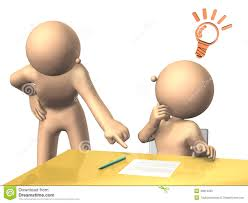 Projekt „Innowacyjne narzędzia w edukacji zawodowej dla niesłyszących” korzysta z dofinansowania otrzymanego od Islandii, Liechtensteinu i Norwegii w ramach funduszy EOG.